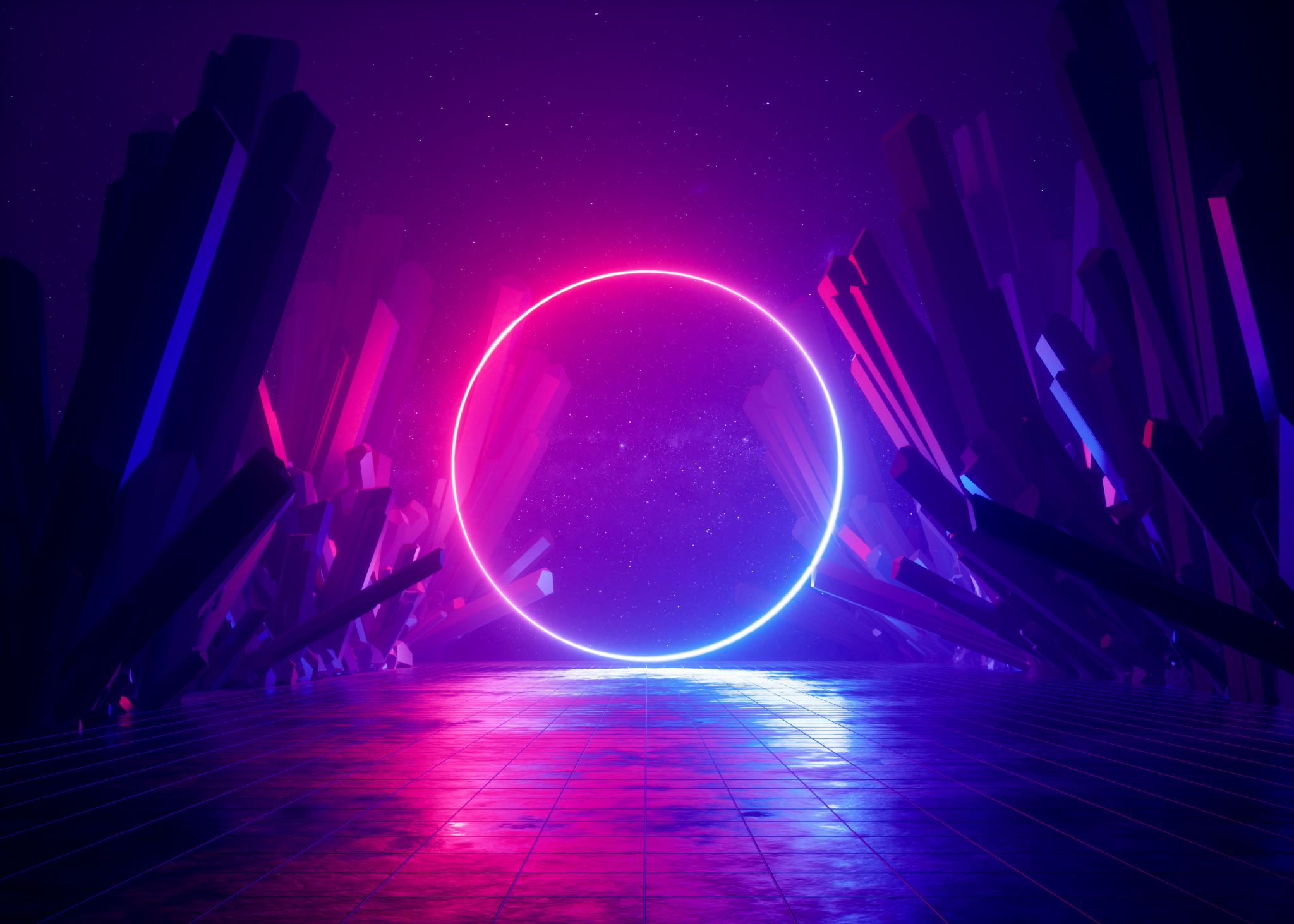 Battle of the Books
2023-2024
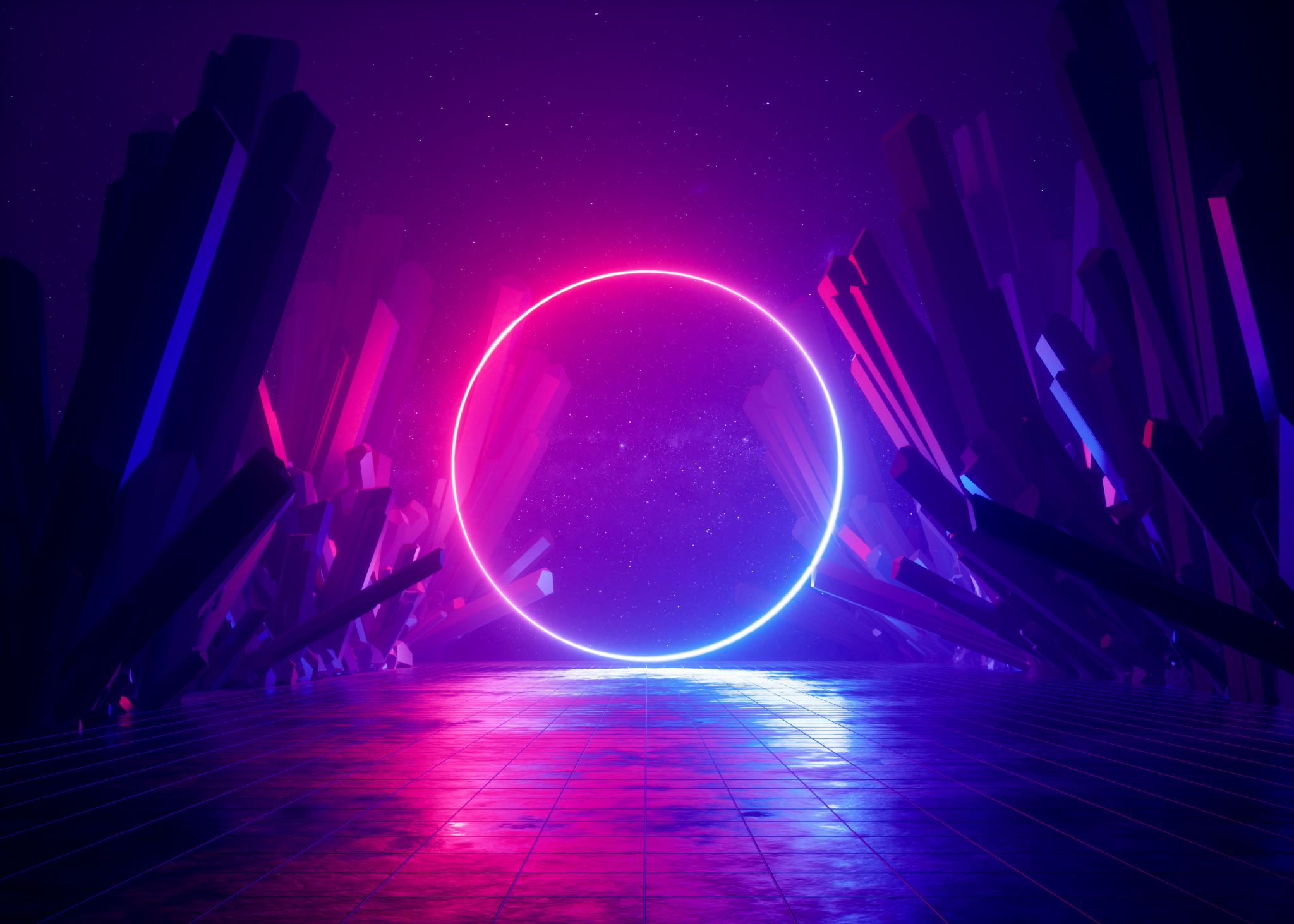 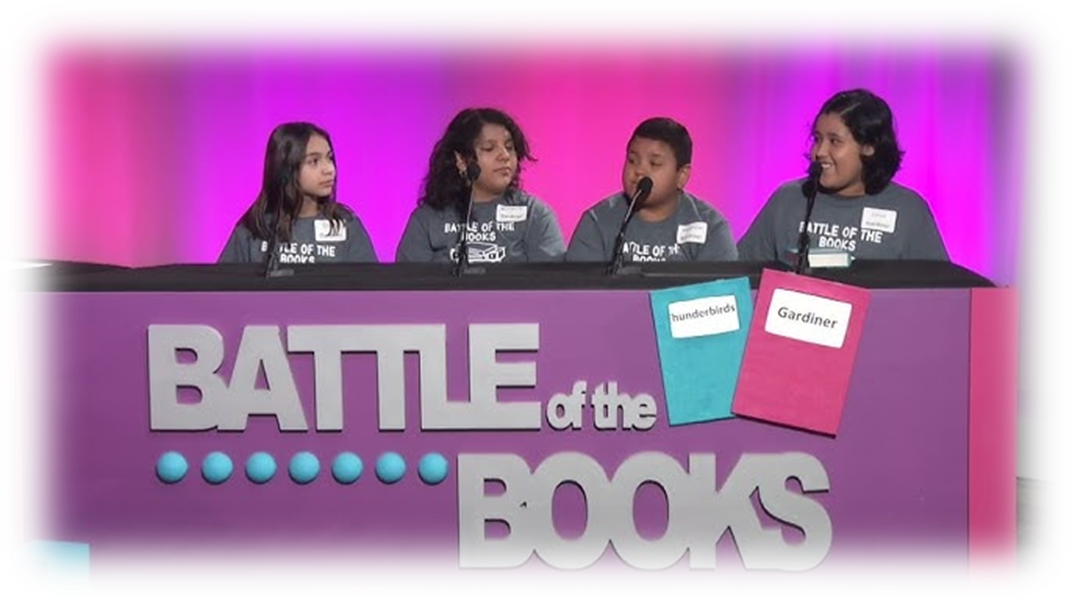 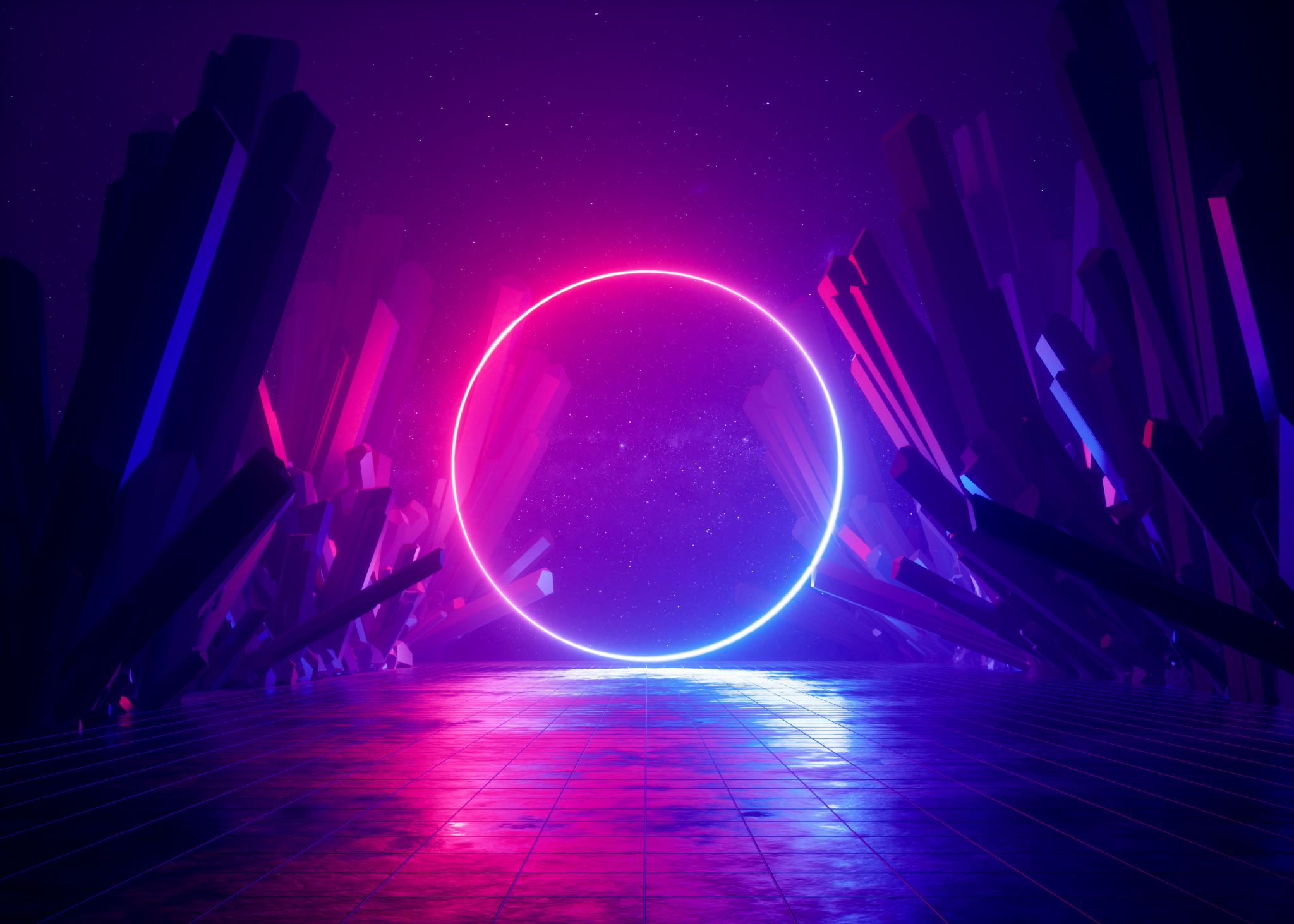 Battle of the Books list 2023-2024
Booked by Kwame Alexander
Freewater by Amina Luqman-Dawson
Fuzzy by Tom Angleberger
The Last Beekeeper by Pablo Cartaya
The Superteacher Project by Gordon Korman
Swim Team by Johnnie Christmas
Taking Up Space by Alyson Gerber
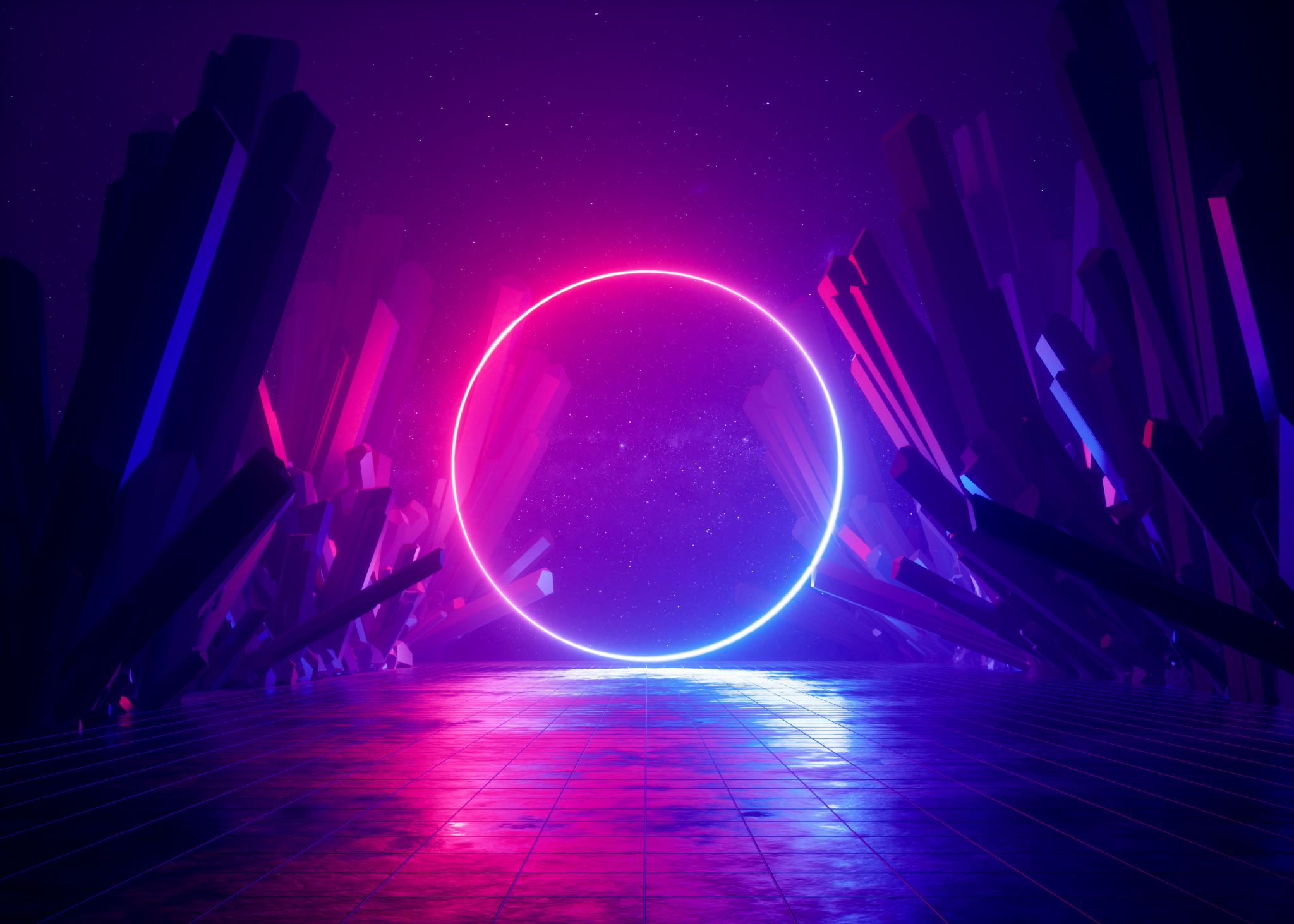 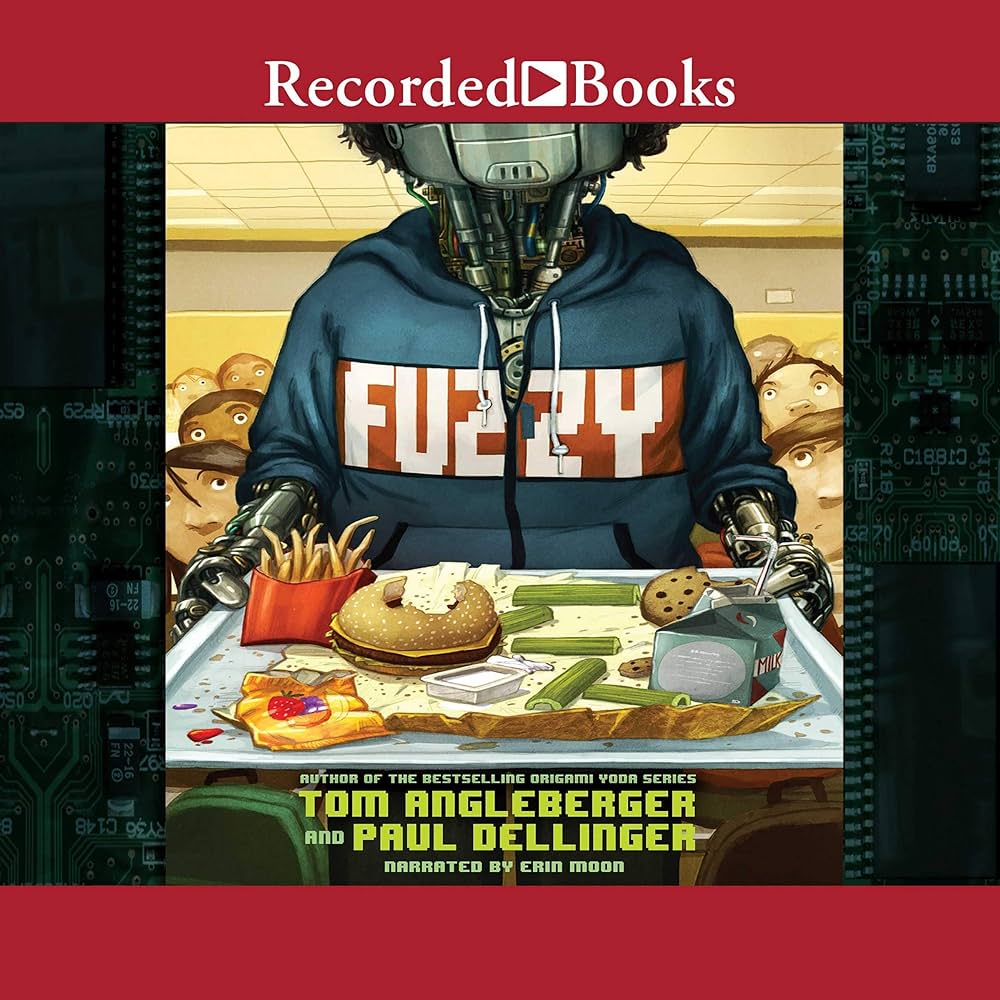 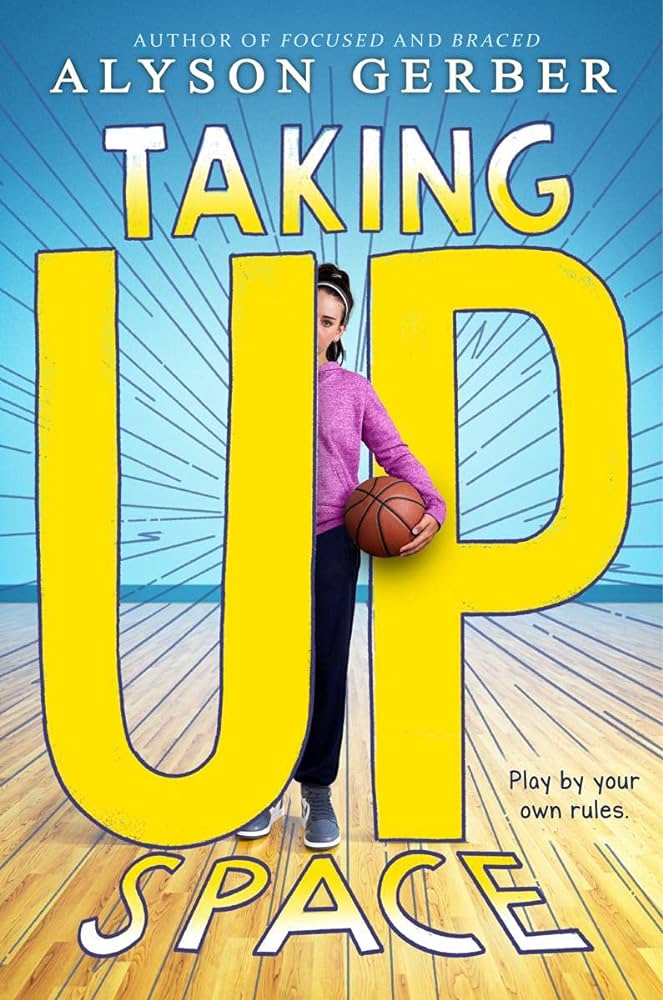 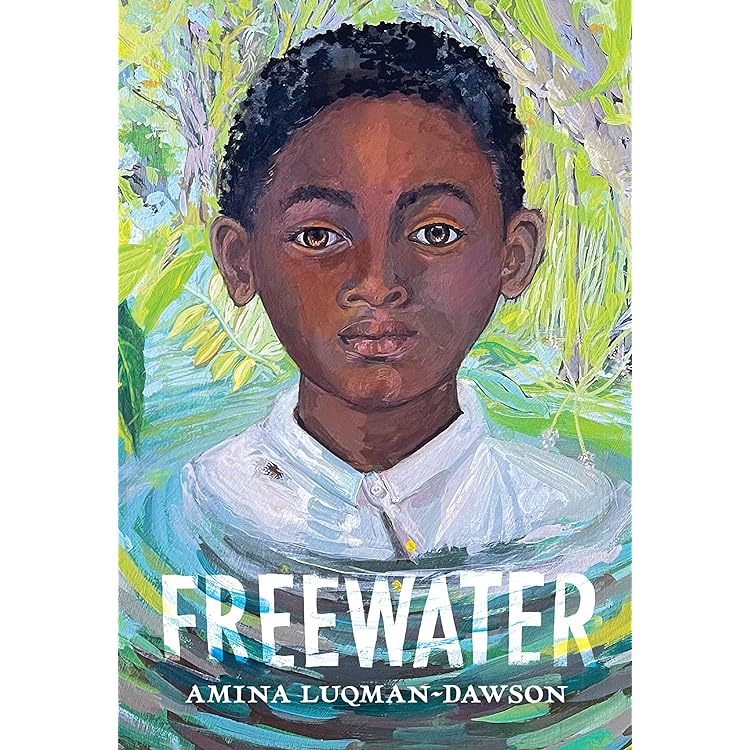 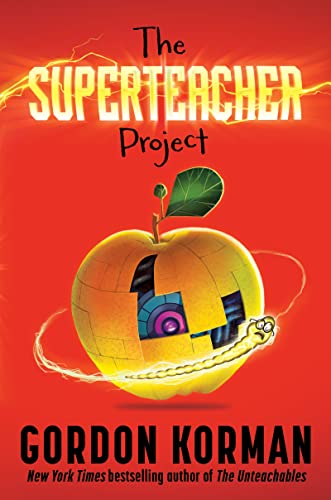 B
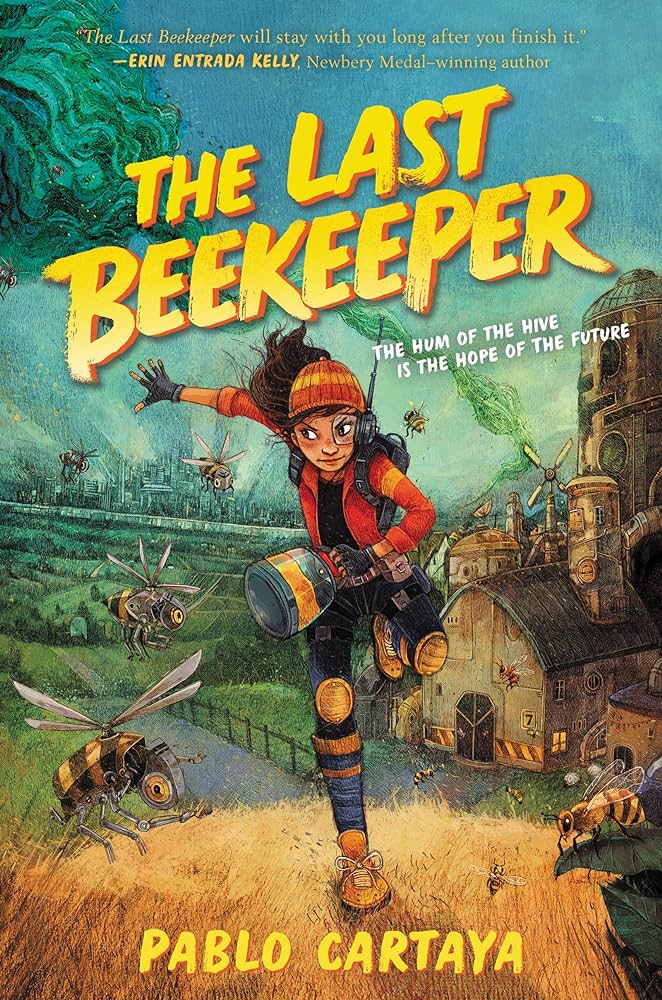 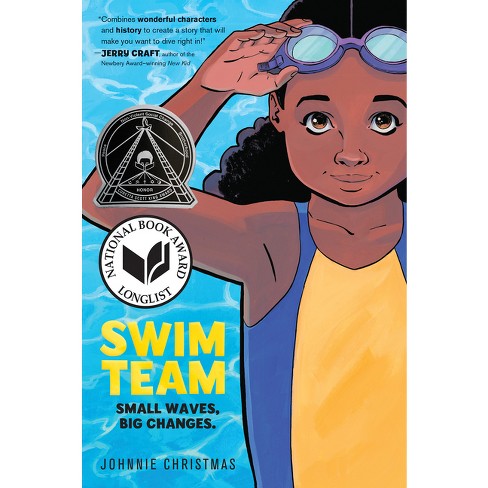 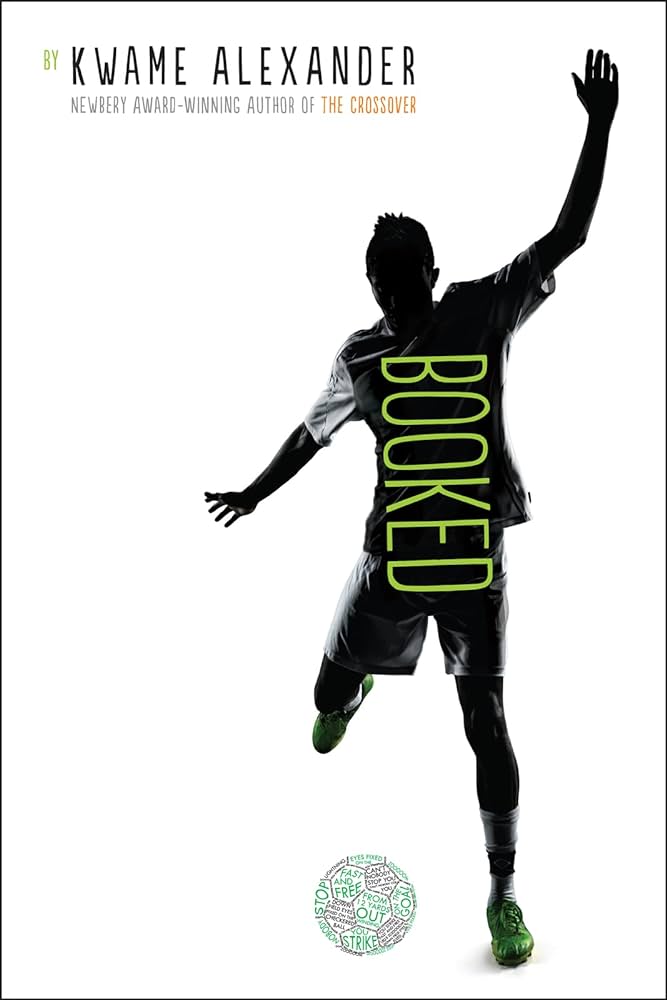